Atraktivity regionů cestovního ruchu přírodní a kulturně historické
Začneme od těch nejvyšších…IUCN
Mezinárodní svaz pro ochranu přírody a přírodních zdrojů
    = Světový svaz ochrany přírody (World Conservation Union)

nejvýznamnější a největší mezinárodní organizace pro ochranu přírody
založena  v roce 1948 
posláním je ovlivňovat, povzbuzovat a podporovat společenstva na celém světě k ochraně integrity a rozmanitost přírody a zajistit spravedlivé a udržitelné využívání přírodních zdrojů

členy IUCN se mohou stát státy, státní instituce, akademické ústavy i národní a mezinárodní nevládní organizace -  IUCN tak vytváří partnerství, které jedinečným způsobem sdružuje mezinárodní ochranářskou komunitu
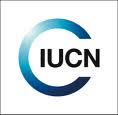 Nejdůležitější světové instituce zabývající se ochranou přírody
Mezinárodní unie pro ochranu přírody a přírodních zdrojů (IUCN, International Union for Conservation of Nature) – kromě jiného vydává Červené knihy ohrožených živočichů a rostlin
Světový fond pro ochranu přírody (WWF, World Wildlife Fund) – financování mezinárodních akcí na ochranu přírody
Program Spojených národů v oblasti životního prostředí (UNEP, United Nations Environment Programme) – zprávy o stavu životního prostředí Země
Organizace Spojených národů pro výchovu, vědu a kulturu (UNESCO, United Nations Educational, Scientific and Cultural Organisation) – publikace, konference
Světové programy a úmluvy v oblasti životního prostředí:
o    Světová strategie ochrany přírody (WCS, 1978) – základní programový dokument IUCN
o    Světová charta na ochranu přírody (1982) – OSN
o    Člověk a biosféra (M&B, 1971) – UNESCO, ekologická výchova veřejnosti
o    Úmluva o mokřadech mezinárodního významu (Ramsar 1971)
o    Úmluva o mezinárodním obchodu ohroženými volně žijícími druhy fauny a flóry (CITES, Washington 1973)
o    Agenda 21 (1992) – úkoly pro 21. století
o    Úmluva o dálkovém znečisťování ovzduší přecházejícím hranice (1979)
o    Vídeňská úmluva o ochraně ozónové vrstvy (1985) + Montrealský protokol o látkách, které poškozují ozónovou vrstvu (1986)
o    Úmluva o ochraně stěhovavých druhů volně žijících živočichů (Bonn 1994)
o    Basilejská úmluva o řízení pohybu nebezpečných odpadů přes hranice států a jejich zneškodňování (1989)
o    Rámcová úmluva Spojených národů o změně klimatu (Rio 1992, zpřesnění: Kjóto 1997, Bonn 1999, Marrákeš 2001)
o    Úmluva o biodiverzitě (Rio 1992) + Evropská strategie biodiverzity a rozmanitosti krajiny (Sofie 1995)
Národní park (NP)
NP jsou vyhlašovány  vládními orgány nebo parlamenty jednotlivých států a jsou 2. nejpřísněji chráněnou kategorií na stupnici IUCN
= rozsáhlé území, jedinečné v národním nebo mezinárodním měřítku, jehož značnou část zaujímají přirozené nebo lidskou činností málo ovlivněné ekosystémy, které mají mimořádný vědecký a výchovný význam

největší ochrana patří přísně chráněným přírodním rezervacím a nedotčeným územím, které slouží pouze k vědeckým účelům
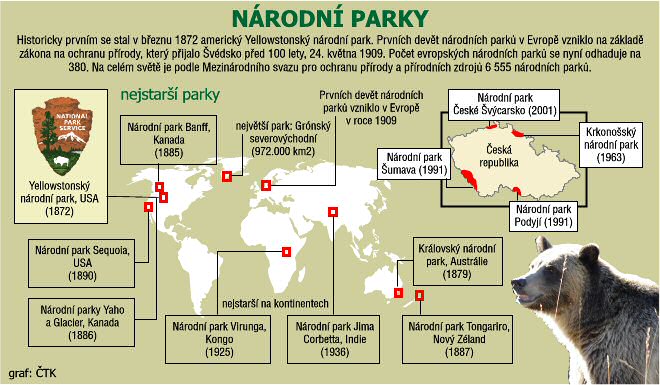 Historie národních parků
v současnosti je na celém světě 6 555 národních parků, které pokrývají 12 % povrchu Země

historicky  1. NP se stal 
     v březnu 1872 americký
     Yellowstonský NP
 prvních 9 NP v Evropě 
     vzniklo na základě zákona 
     na ochranu přírody, který 
  přijalo Švédsko před 100 lety, 
     24. května 1909
 počet evropských NP se nyní odhaduje na 380
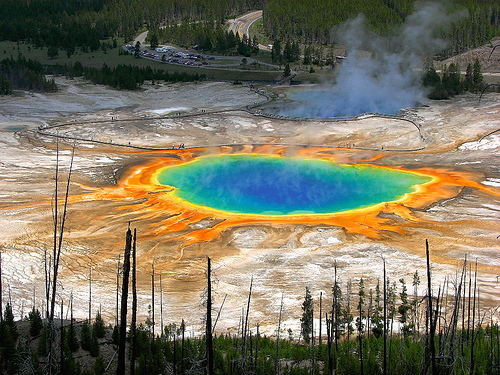 2. NP na světě = Královský národní park - 1879 v Austrálii
1885 - kanadská vláda dala pod ochranu minerální prameny a jeskyně Banff a o další rok později přibyly v Kanadě národní parky Yoho a Glacier
1887 - Novozélandský národní park Tongariro 
v září 1890 byl založen americký Sequoia National Park
na africkém kontinentu je nejstarším konžský národní park Virunga (1925), ve kterém žijí vzácné horské gorily
v Asii je považován 
     za nejstarší  
     NP Jima Corbetta 
    (1936) v Indii
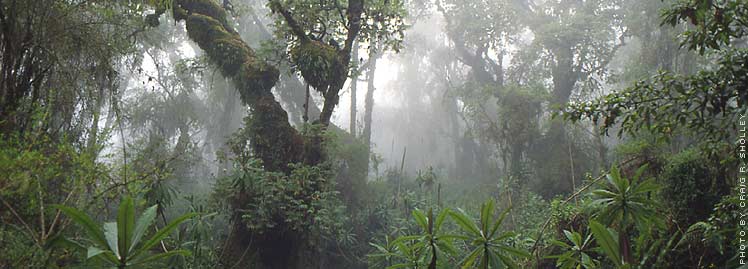 Vůbec nejslavnější oblastí je takzvaný Obří les se stromem Generála Shermana. Ten tady roste podle odhadů vědců už 2700 let. Výšku 83 metrů pak doplňuje úctyhodný obvod kmene –  24 metrů!
Historie NP v Evropě
průkopníky zákonné ochrany divočiny v Evropě jsou severské země - po Švédsku přijalo zákon na ochranu přírody v roce 1917 Dánsko, Finsko v roce 1923  a Island o pět let později

největším NP na světě 
    (972.000 km čtverečních)
    je Grónský severovýchodní 
    národní park (1974)
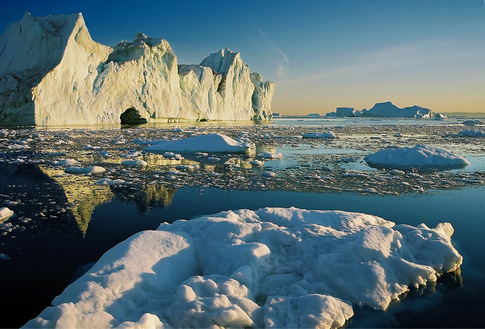 A jaká je budoucnost chráněných území? Mezinárodní spolupráce!V jižní Africe se v roce 2012 otevřel jeden z největších NP na světě!
NP na území 5 států - Angola, Botswana, Namibie, Zambie a Zimbabwe








NP Kaza, neboli chráněná oblast Kavango-Zambezi, má rozlohu 287 132 km2, tedy asi jako je velikost Itálie
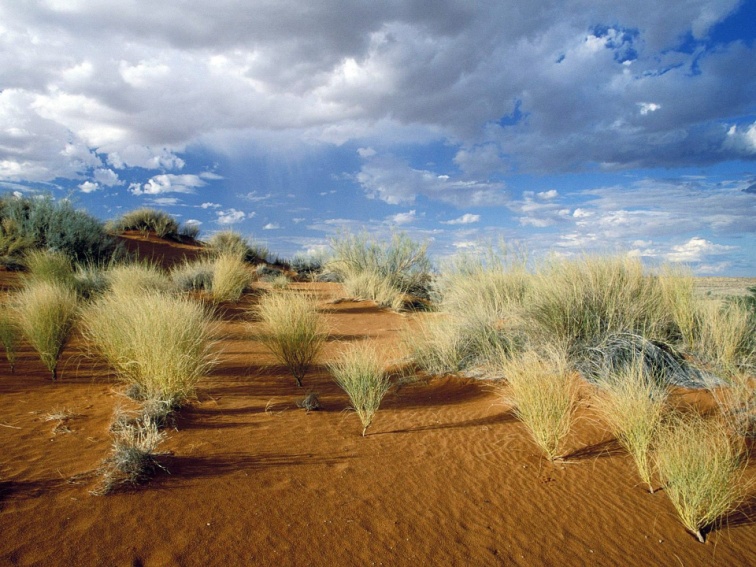 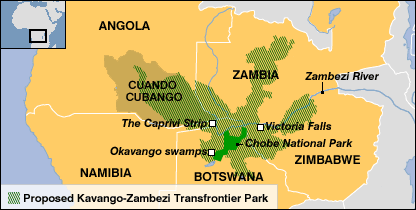 KAZA neboli Kavango-Zambezi
zvířata ani lidé nejsou nijak omezováni v pohybu,  hraniční kontroly i všechny umělé překážky odstraněny
podle odborníků se jedná o nejvýznamnější africký počin v oblasti ochrany přírody za posledních sto let
v rezervaci by mělo žít
    na čtvrt milionu slonů, 
    největší skupina těchto 
    tlustokožců v Africe
ve velkém rozsahu se plánuje 
    eko-turismus a takzvané 
    zodpovědné cestování.
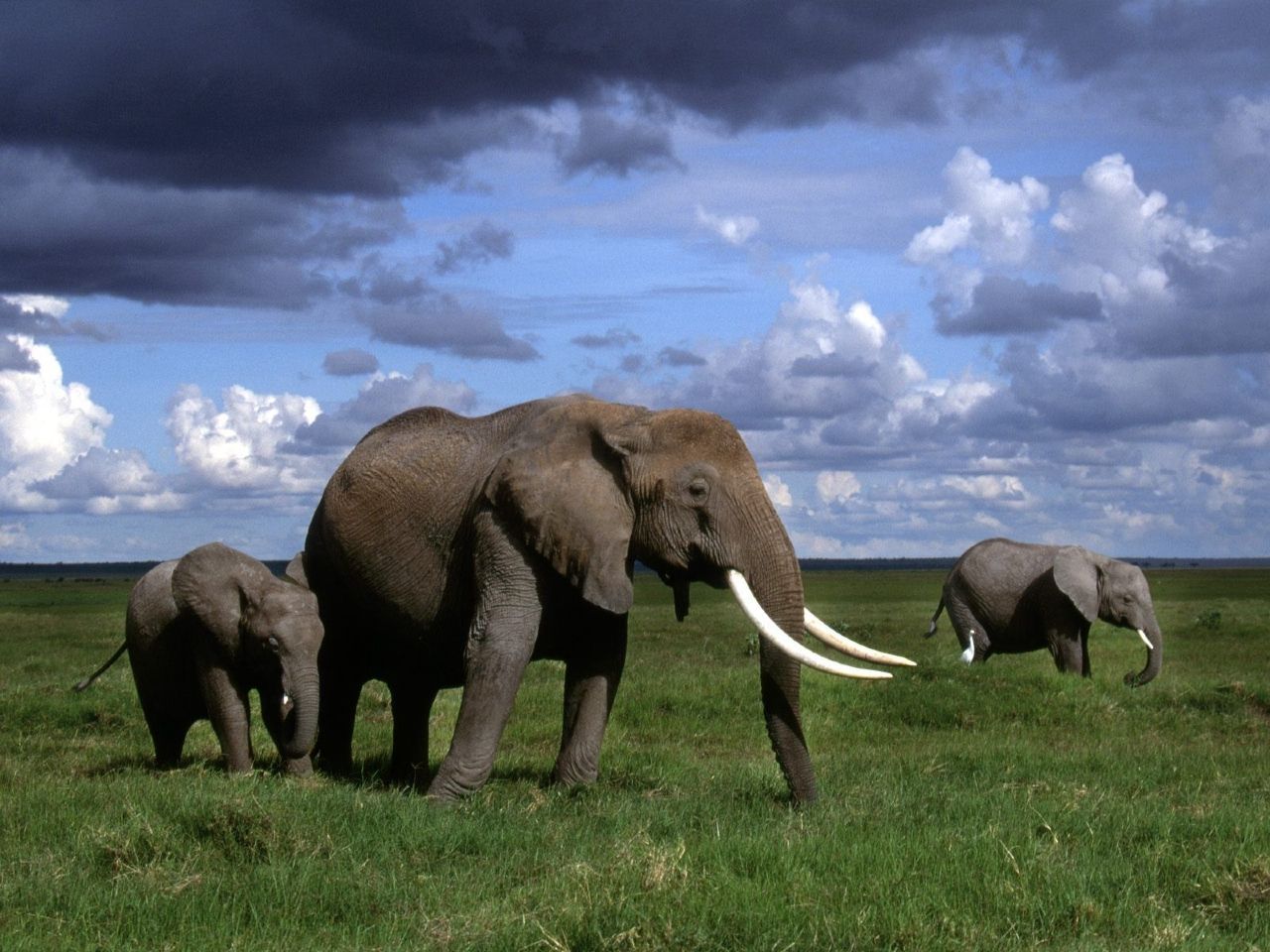 NP Sundarbans
Delta řeky Gangy
J Asie
Největší populace tygrů v Indii
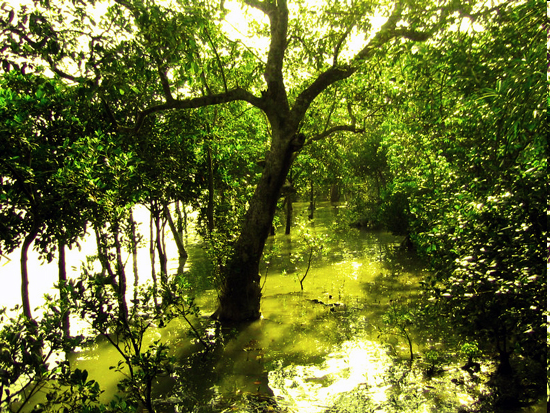 NP Serengeti - 1951
Tanzanie (Afrika)
15 000 km2
Největší množství býložravců a šelem v Africe
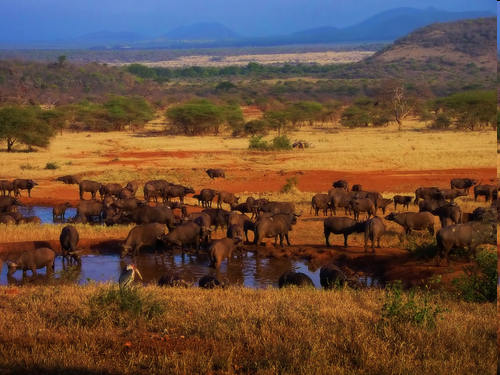 NP Kakadu
Austrálie
Žije zde:280 druhů - třetina všech druhů ptáků žijících v Austrálii, 60 druhů savců,
10 000 druhů hmyzu, největší krokodýli v Austrálii a
 je to také místo s největším výskytem bouří v Austrálii.
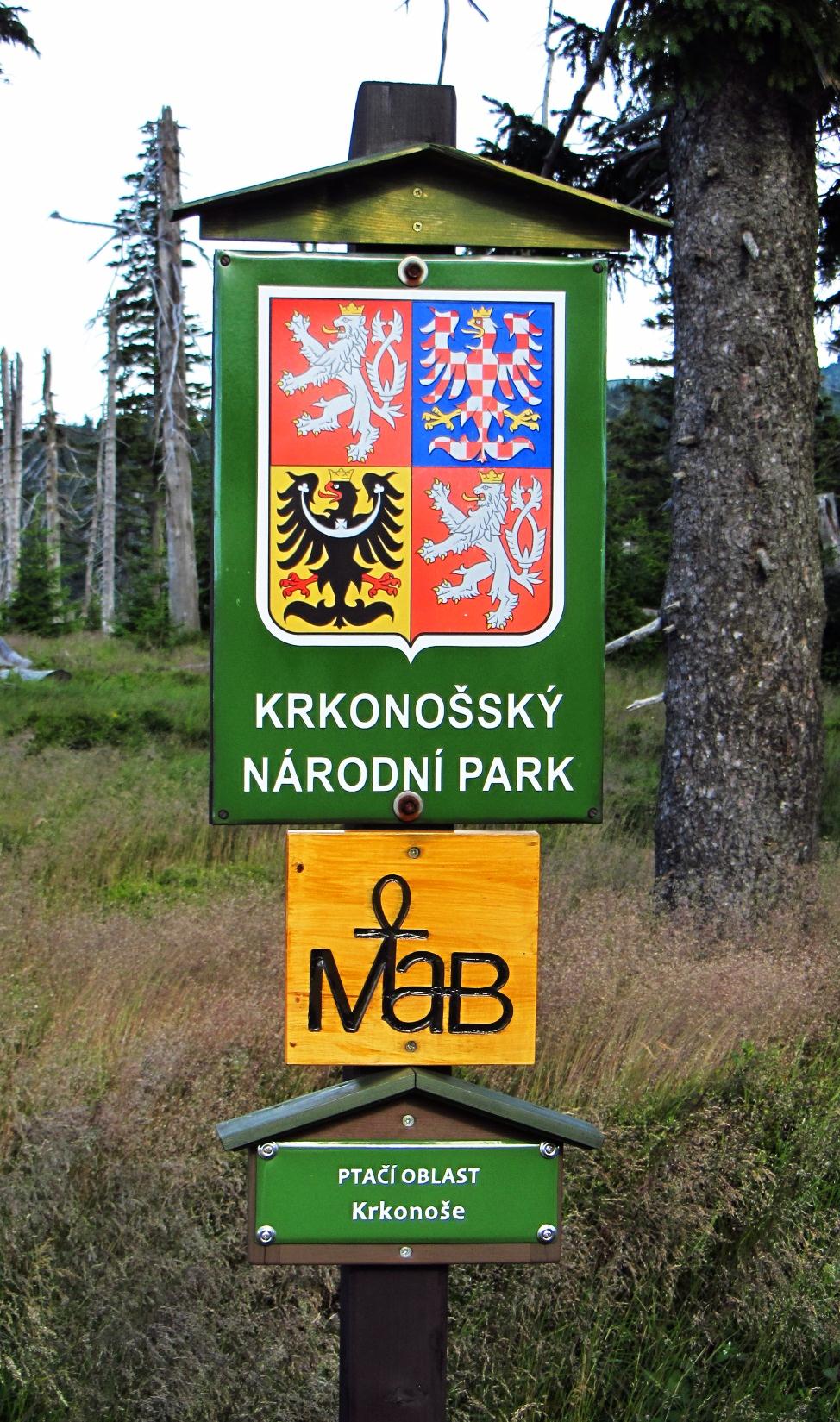 Národní parky
Velkoplošná zvláště chráněná území.

Rozsáhlá území jedinečné v národním či  mezinárodním měřítku, značnou část zaujímají přirozené ekosystémy

v ČR bilaterální
členěny do zón
řízeny správou národního parku

4 NP v ČR
NP Krkonoše (KRNAP)
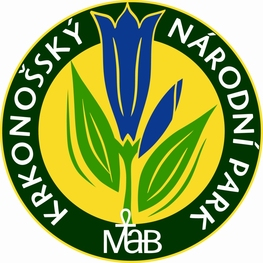 založen 1963 (nejstarší NP)
Správa NP ve Vrchlabí.
Rozloha: 549,7km2
Nejvyšší pohoří  ČR se stopami zalednění, rašeliniště, horské louky, lišejníková, travnatá a kamenitá  tundra
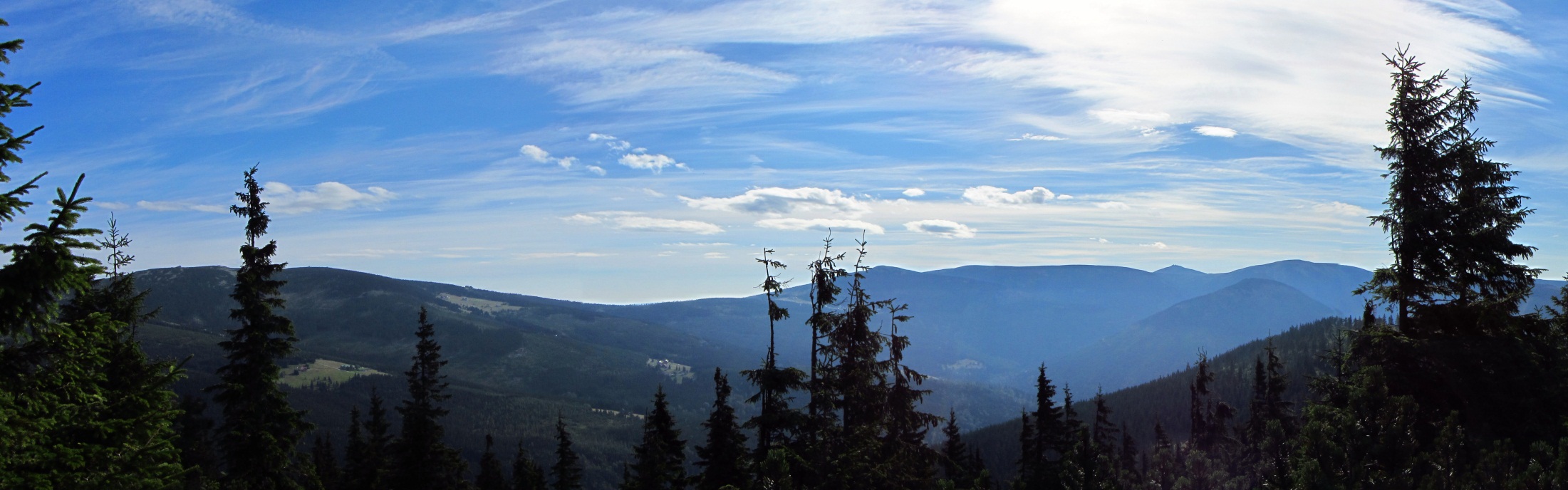 Klima: průměrná roční teplota 6°C až 0,2°C, srážky 1300 – 1600 mm/rok, anemo-orografický systém.
Hydrologie: pramen Labe, Úpy, Jizery, četné vodopády a rašeliniště
Geologie a geomorfologie: vznik ve starohorách, krystalické břidlice,
žula, svor, ortorula, modelace ledovcem – trogy, morény, kary, 
karové amfiteátry, torry, kamenná moře, polygonální půdy
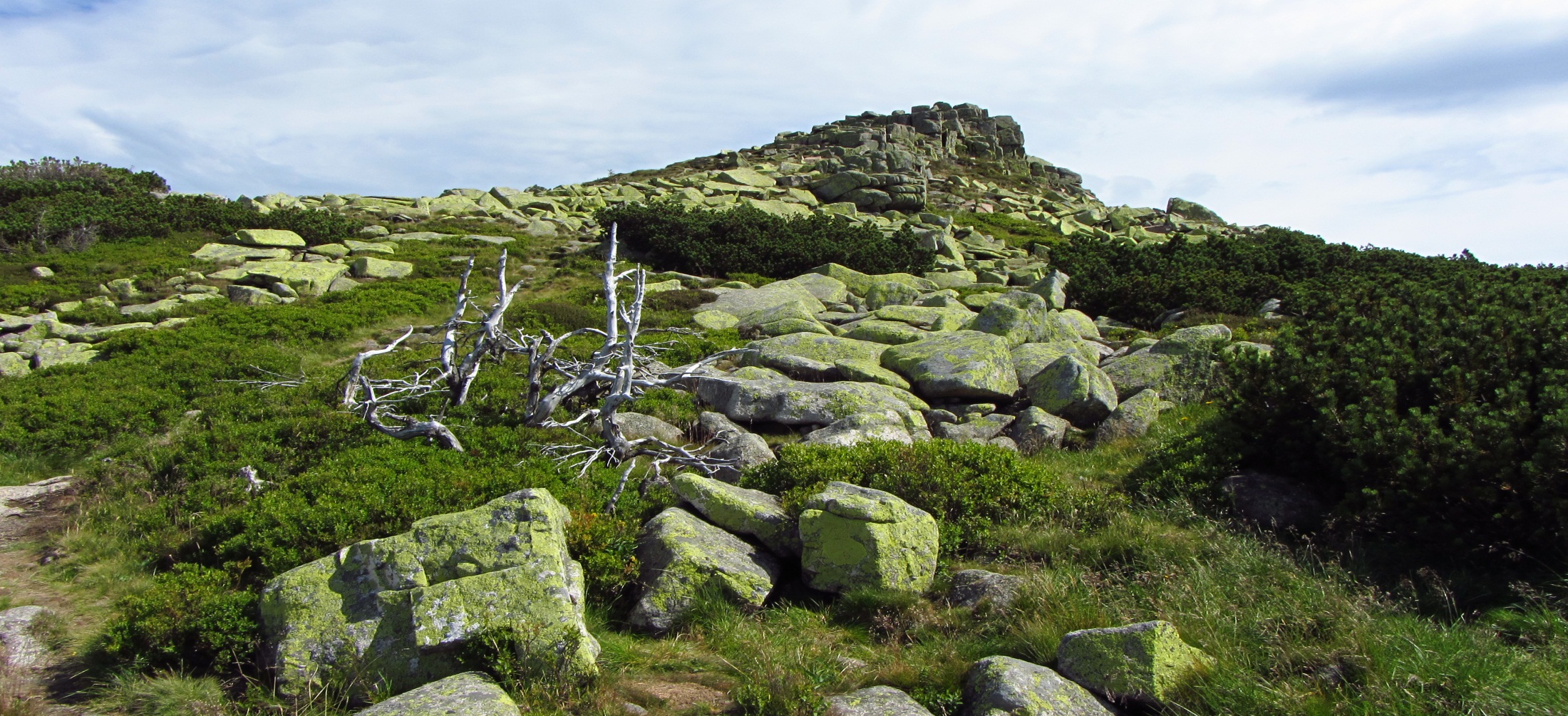 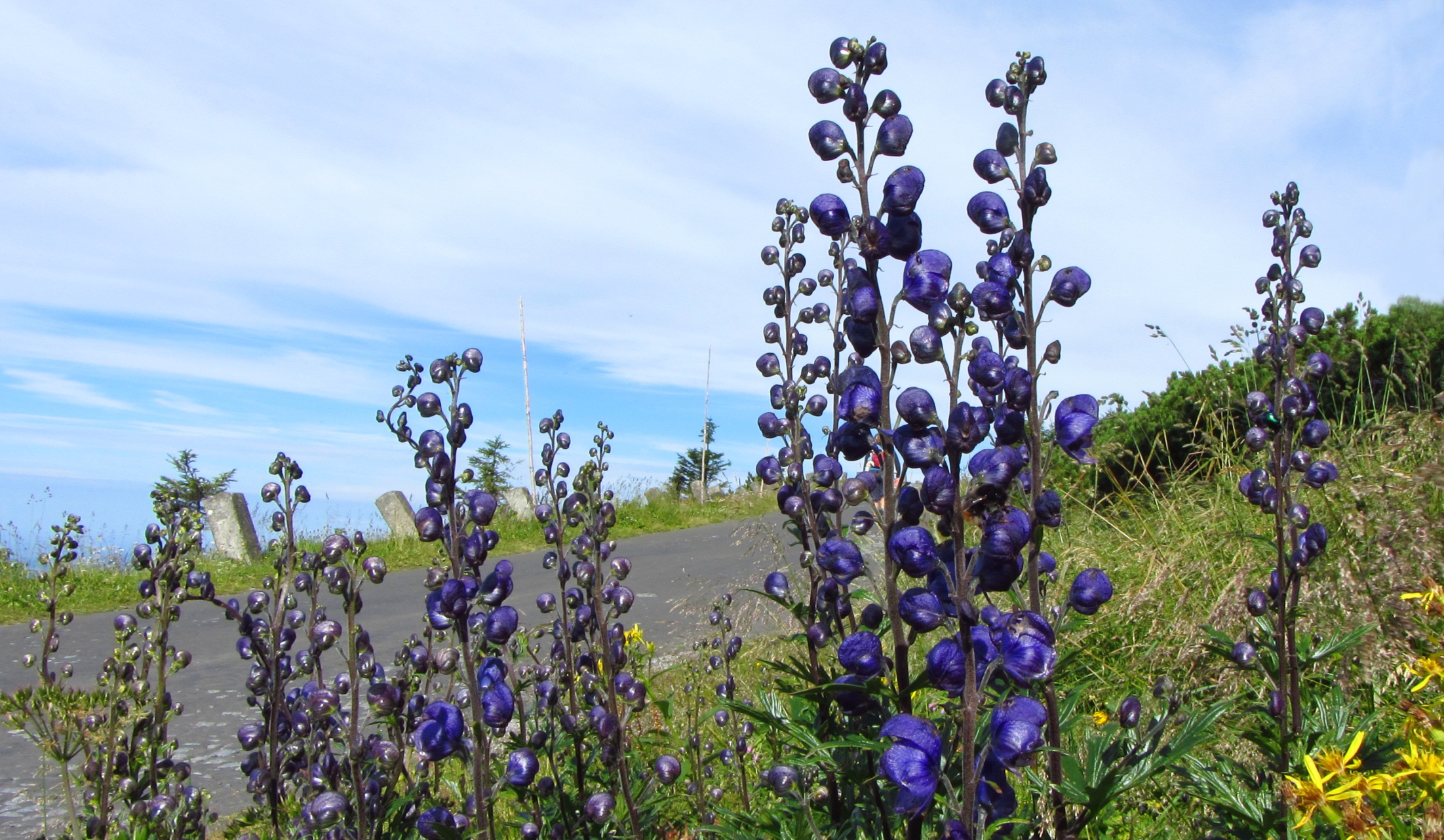 glaciální relikty: ostružiník moruška, všivec krkonošský, kulík hnědý
endemity: zvonek krkonošský, jeřáb krkonošský  
ohrožení: turistika, imise
Fauna
Kulík hnědý( samec)
Čečetka zimní
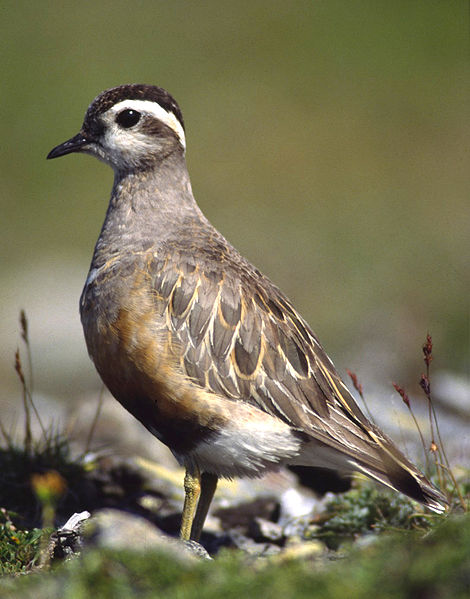 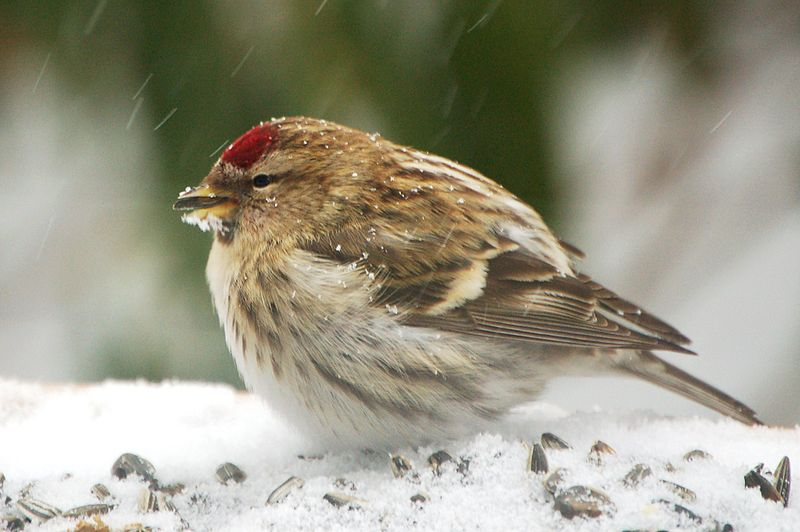 Flora
Prha arnika
Devětsil bílý
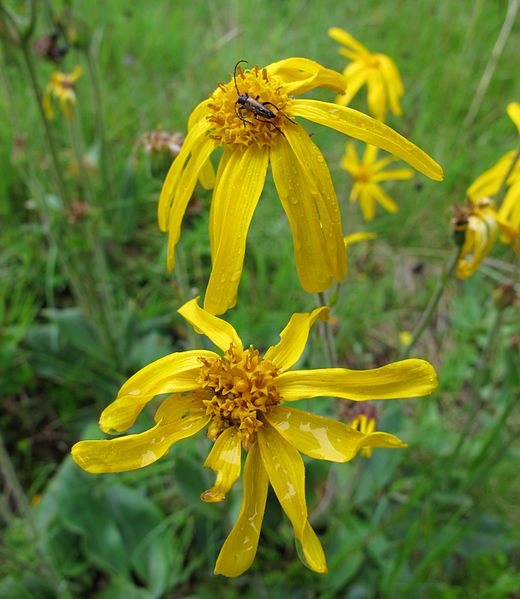 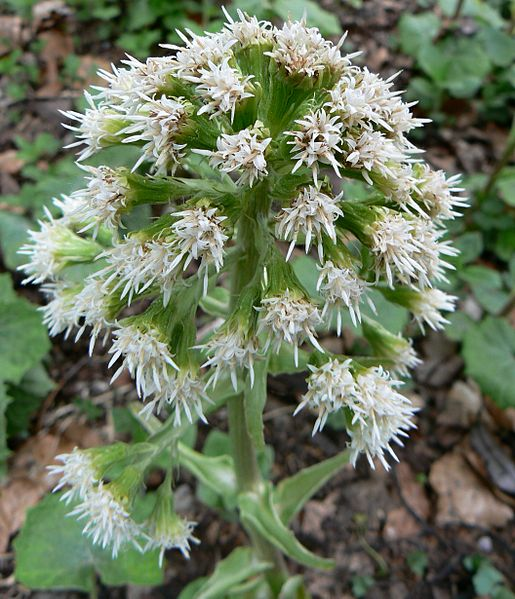 NP Podyjí
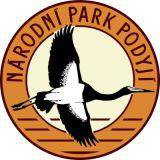 založen 1991
Správa NP ve Znojmě.
Rozloha: 63 km2

Zachovalá krajina kaňonu řeky 
Dyje, říční fenomén s meandry, nejrůznější skalní útvary, 
vysoká pestrost druhů a společenstev
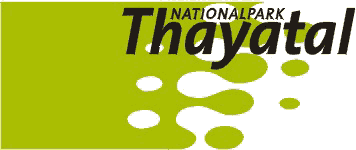 Geologie: ortorula, pararula, krystalický vápenec, fylity, kvarcity
Diverzita: stýkají se zde druhy teplomilné i chladnomilné, mnoho druhů na malé ploše.
Flóra: křivatec český, kýchavice černá
Fauna: čáp černý, ještěrka zelená, kudlanka nábožná, nosorožík kapucínek, užovka
stromová
NP Šumava
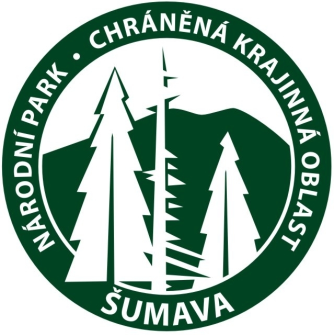 založen 1991
Správa NP ve Vimperku.
Rozloha: 690,3 km2

Zachovalé lesnaté území se zbytky 
pralesovitých porostů, vrchoviště, 
ledovcová jezera a horské louky
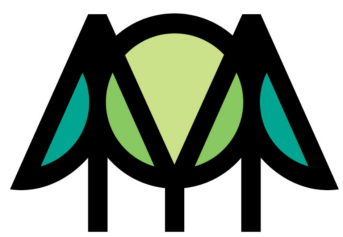 Geologie a geomorfologie: krystalinikum českého masivu 
krystalické břidlice, pararuly, žuly, ruly, kamenná moře,
morény, ledovcová plesa, obří hrnce na Vydře

Flóra: borovice blatka, bříza zakrslá, hořeček český
Fauna: rys ostrovid, strakapoud bělohřbetý, tetřev hlušec
Rašelinné jezírko – Chalupská slať
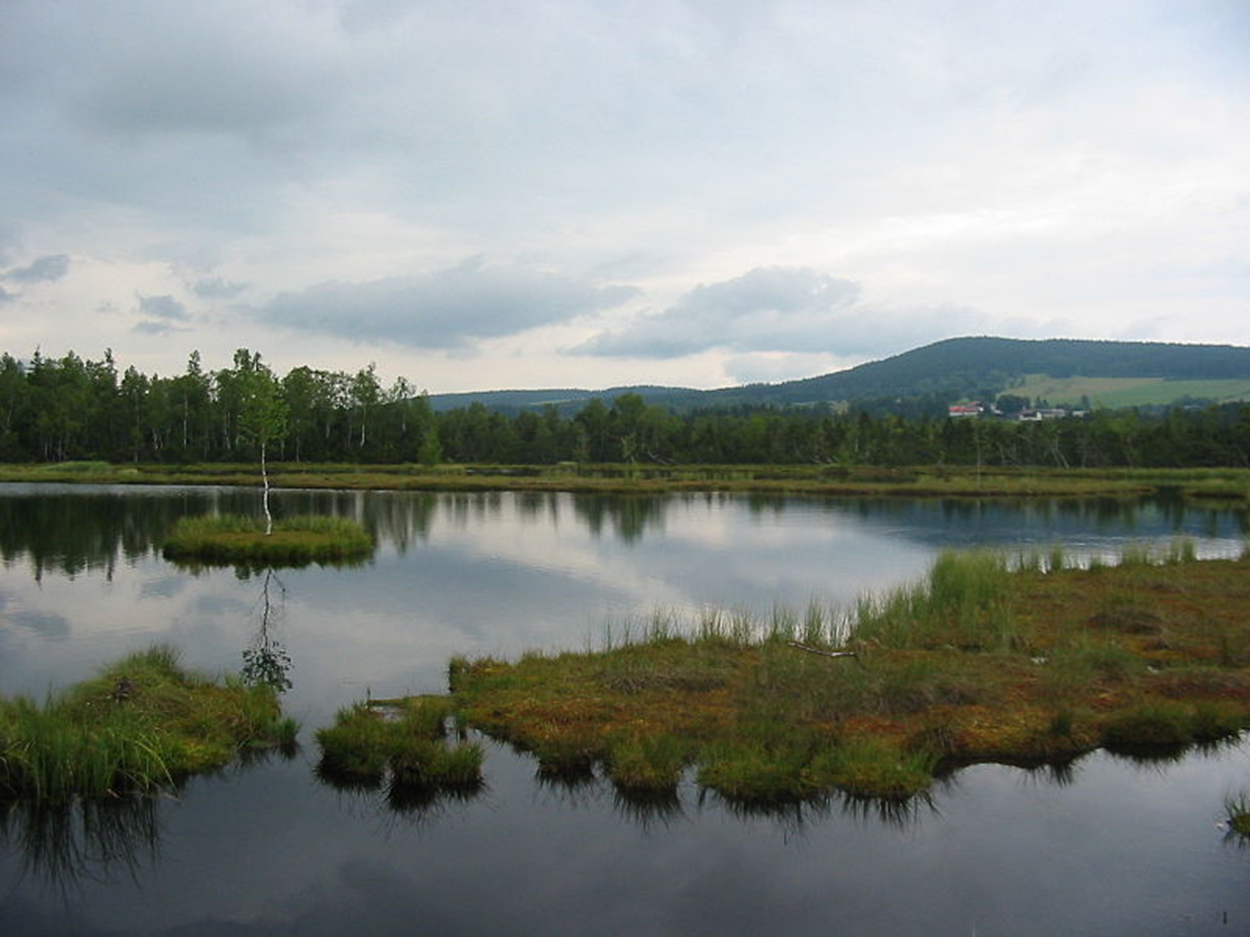 Fauna
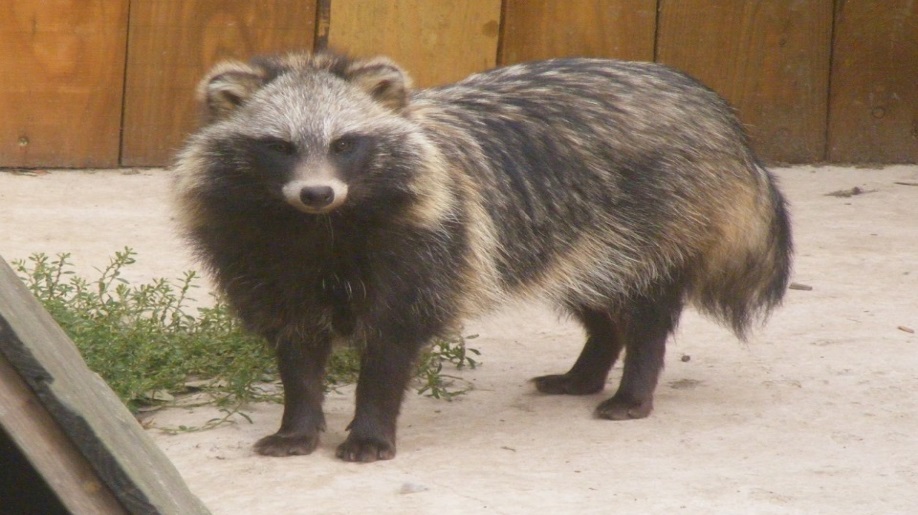 Psík mývalovitý
Rys ostrovid
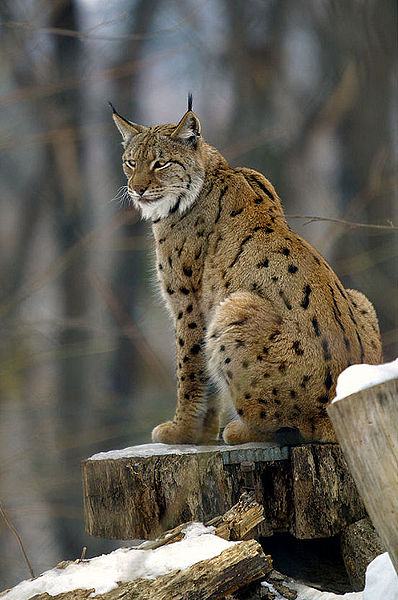 Los evropský
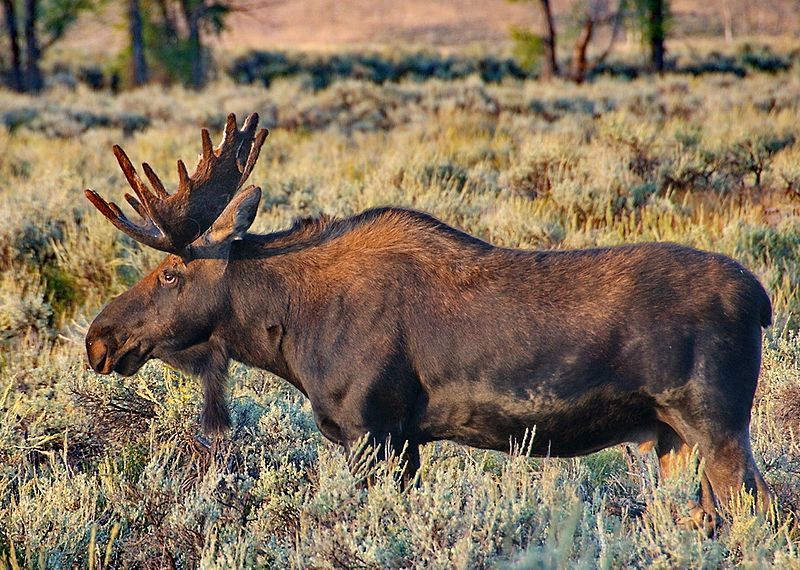 NP České Švýcarsko
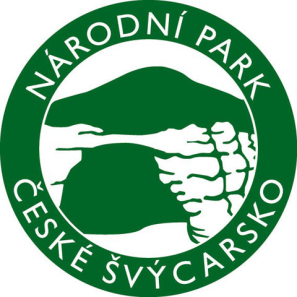 založen 2000 (nejmladší NP v ČR)
Správa NP v Krásné Lípě.
Rozloha: 79 km2

Malebná členitá krajina s kvádrovými
pískovci, kaňon Kamenice, pískovcový
fenomén se zvratem vegetačních
stupňů
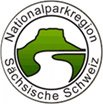 Flóra: mechorosty, kapradiny
Fauna: výr velký, vydra říční, losos obecný

CHKO Labské pískovce
CHKO Lužické hory
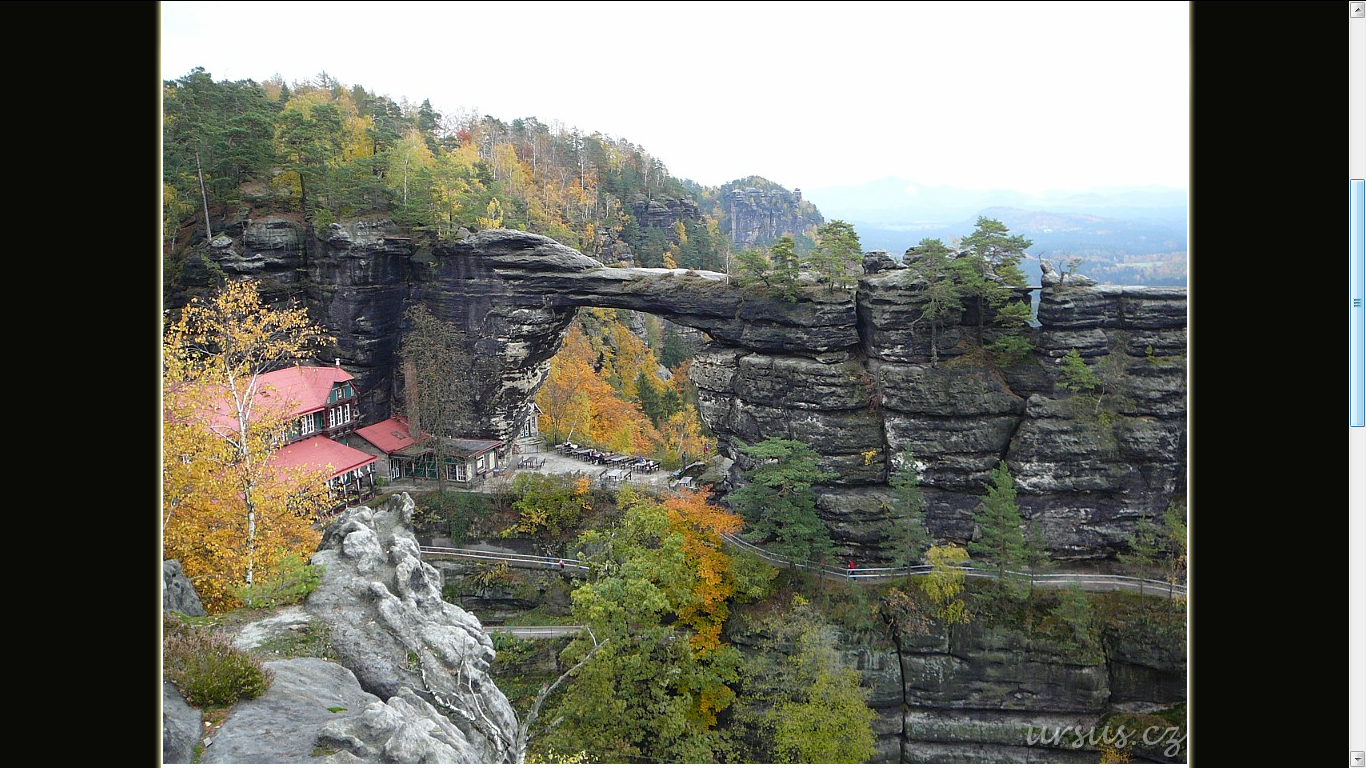 Nejznámějším útvarem je Pravčická brána
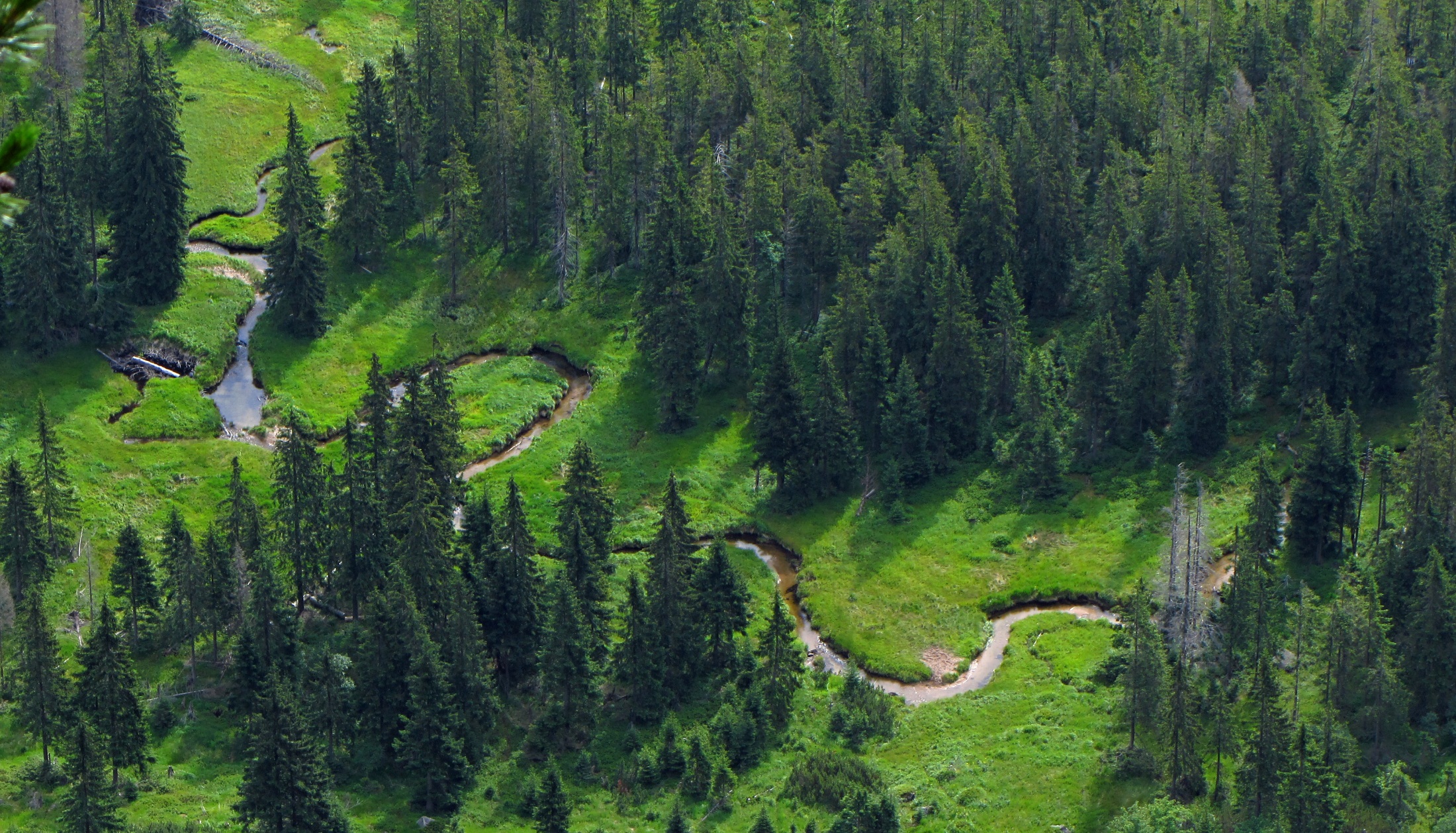 „Česká republika je země překrásné přírody.To nejcennější najdete v našich národních parcích.“
Typy krajiny
Přírodní krajina
Přírodní krajina je původní, člověkem nezměněnáVznikla působením krajinotvorných procesů
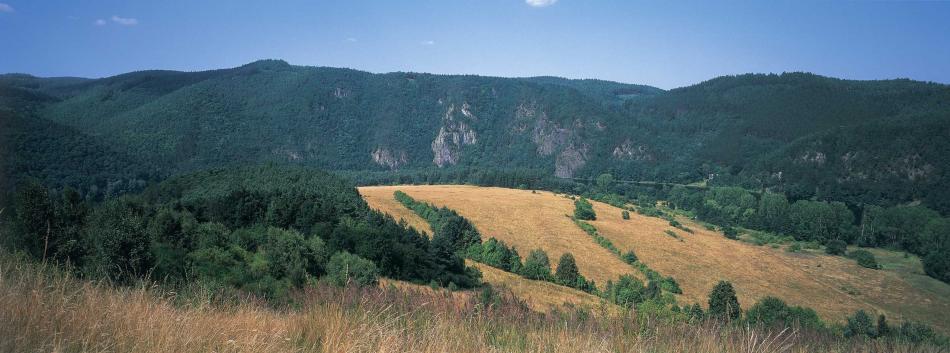 Kulturní krajina
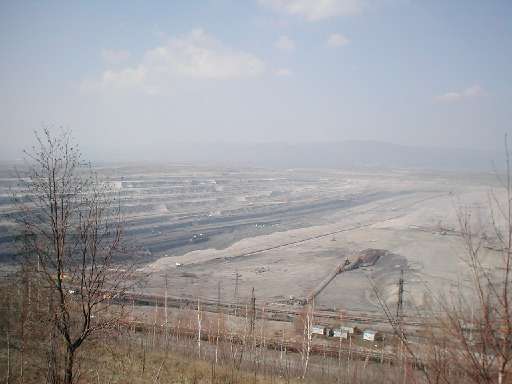 Kulturní krajina
Krajina je odborný pojem, který vědeckým způsobem popisuje vybranou část zemského povrchu s typickou kombinací přírodních a kulturních prvků a charakteristickou scenérií.

Kulturní krajina – území tvořené charakteristickým souborem přírodních a kulturních prvků. Je výsledkem neustálé interakce člověka s přírodním prostředím. Je projevem neustále sílícího přizpůsobování vnějšího prostředí kulturním potřebám a možnostem člověka
Na vzniku kulturní krajiny se podílí přírodní činitelé a člověk
V současné době na Zemi převládá

Podle stupně ovlivnění krajiny člověkem rozlišujeme podtypy kulturní krajiny
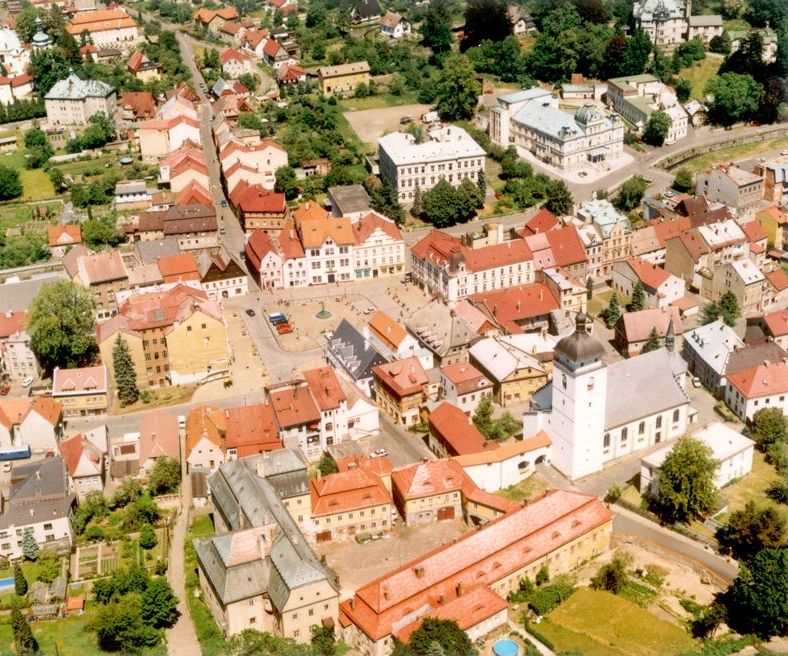 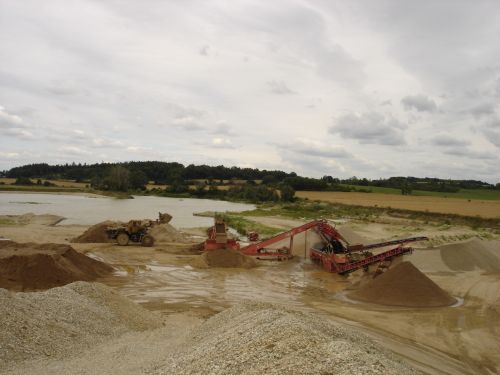 Přírodní krajina – člověkem neovlivněná
                                vzniká působením krajinotvorných činitelů
                                Antarktida, velehory, tundra, tajga, deštné 
                                lesy   
Kulturní krajina -  ovlivněná člověkem
podtypy kulturní krajiny
1/ kultivovaná – hospodářská činnost v souladu s přírodou
2/ degradovaná – narušená příroda, ale je možná náprava
3/ devastovaná – zpustošená, neobnovitelná
                                Rekultivace -  zúrodnění krajiny zásahem                        
                                                        člověka
Struktura kulturní krajiny
Přírodní složky kulturní krajiny: litosféra – kamenný obal Země, atmosféra – ovzduší, hydrosféra – vodstvo, pedosféra – půdy, biosféra – živý obal Země 

Společenské složky kulturní krajiny: člověk – lidská populace, sídla – vesnická a městská, komunikace – pozemní, potrubní, letecké, vodní, výrobní sféra – továrny sklady, nevýrobní sféra – školy, divadla, hotely
Dynamika kulturní krajiny
Neustále probíhající proces proměn složek krajinly a vztahů mezi nimi. Důsledkem je změna fungování krajiny i jejího vzhledu

Přírodní vlivy – změny vnějších a vnitřních přírodních činitelů. Vedou ke změnám přírodních složek krajiny. 
Kulturní vlivy  - změny v záměru a způsobu antropogenního využívání krajiny
Regiony a kultury
Kultura má mnoho podob (rozměrů) a dává regionu zřetelný charakter. Individuální pohled může odhalit ve které části světa byla vytvořen otisk působení určité kultury.
 Architektura, způsoby dopravy, přepravované zboží a oblečení lidí (to vše jako součást kultury) odhaluje dostatečně spolehlivě o jaký region světa se jedná. 
Každá kultura při využívání svého území staví specifické budovy, komunikační spojnice, obdělává zemědělskou půdu a celkově specificky využívá povrch země. 

Carl Ortwin Sauer (založil koncepci kulturní krajiny), kterou definuje jako „Podobu na sebe naložených vrstev v reálné krajině vytvořených činností člověka“. Proměny krajiny proto odrážejí kulturní procesy jako projev kulturních vzorů –schémat. Kumulativní vlivy se jako dlouhodobý proces ukládají do podoby kulturní krajiny v prosperujících kulturách.
Rozmanitost kulturních regionů
Městská krajina – dominanta kulturní krajiny – srovnejme např. hlavní města USA a Japonska. 
Vizuální projev stejně jako mapy rychle odhalí základní rozdíly. Americká pravoúhlá města ostře kontrastují se zahuštěnými shluky bloků domů šetřící místo.
 Ve venkovské krajině amerických farem se projevuje rozlehlé a pravidelně tvarované zemědělské hony s nepravidelnými  a chaoticky uspořádanými políčky tradičního afrického zemědělství kolem vesnic.
 Přesto nelze pouhou převládající prostorovou organizací popsat region  v celé jeho pestrosti a rozmanitosti.
Je nutno ještě zahrnout vůně a celou atmosféru místa, stejně jako životní styl obyvatel a jejich životní tempo.
Kulturní oblasti světa
Evropská (západní) civilizace
Křesťanství, demokracie, hi-tech, vedoucí role
Islámská kulturní oblast
Islám jako státní náboženství, autokracie, rozpínání 
Asijská kulturní oblast
Východní náboženství, tolerance, úcta ke stáří
Oblast černé Afriky
Směs náboženství, kulturní vykořeněnost, emigrace
2007 Zdeněk Bergman
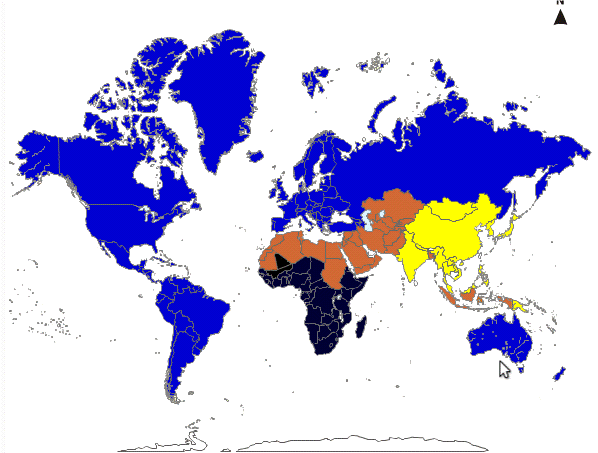 Kulturní oblasti světa
Seznam světového dědictví v roce 2015
V roce 2015 je na Seznamu světového dědictví 1031 položek. Z toho 802 položek kulturního dědictví, 197 přírodního a 32 smíšeného ve 163 státech světa.
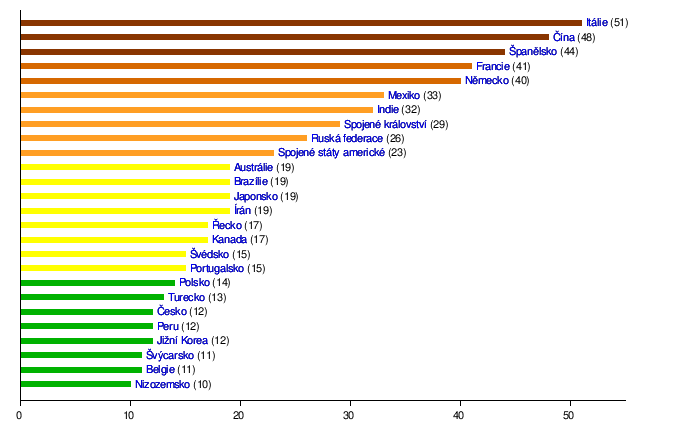